АРБУЗНИК
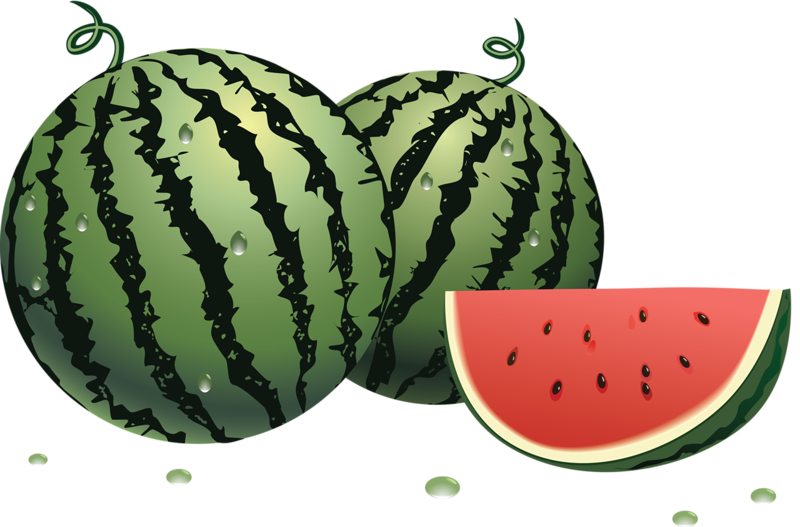 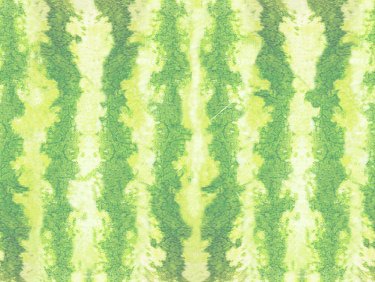 Он зеленый и большой,
Я полью его водой.
Как огромный карапуз,
Скоро вырастет …
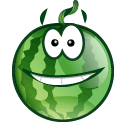 Привет, ребята!
На Арбузнике сегодняПрославляем мы арбуз.Мы надеемся, он будетЗамечательным на вкус.
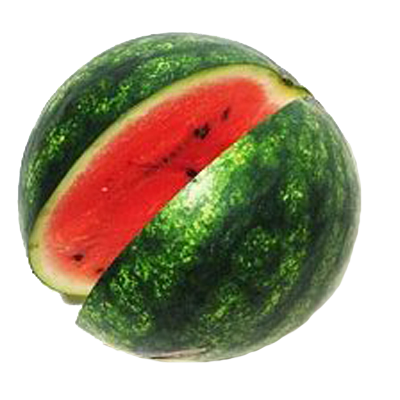 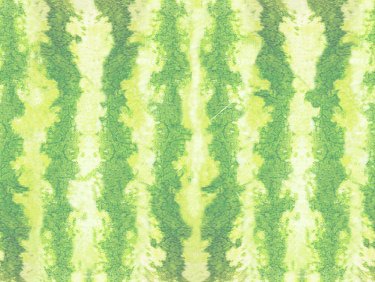 А ну-ка, отгадай
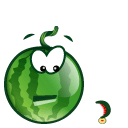 История выращивания арбуза
Оказывается, арбуз знали в Египте еще 4000 лет назад. На рисунках древних египтян, в гробницах, были найдены изображения арбузов: семена и остатки листьев.
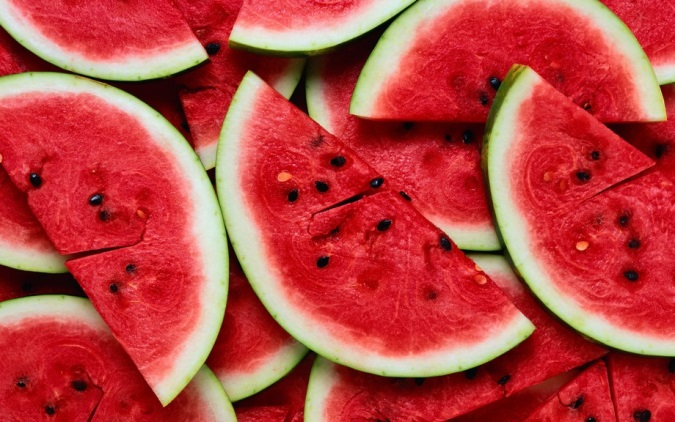 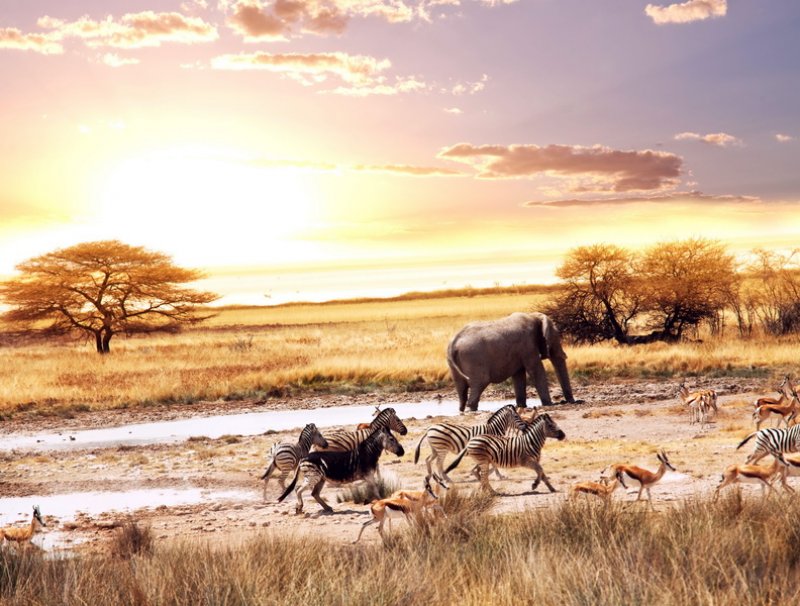 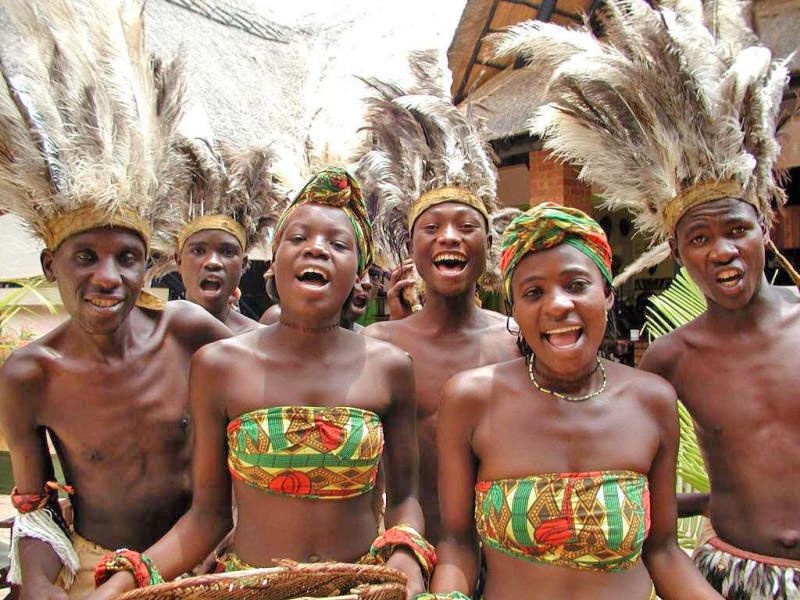 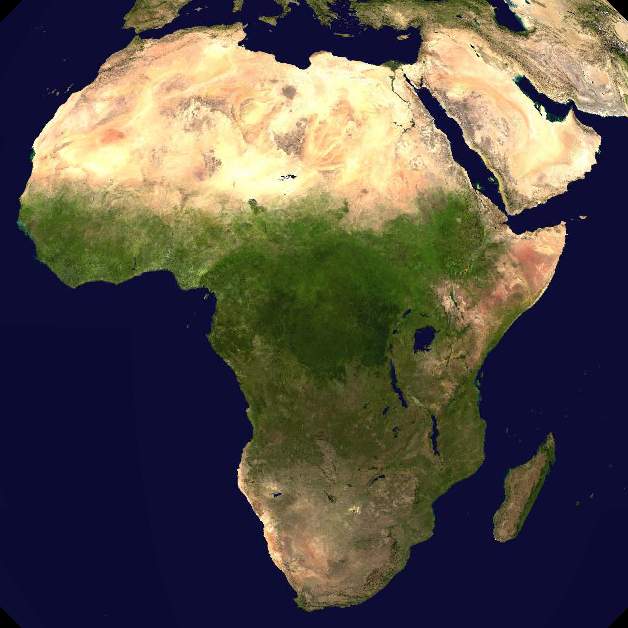 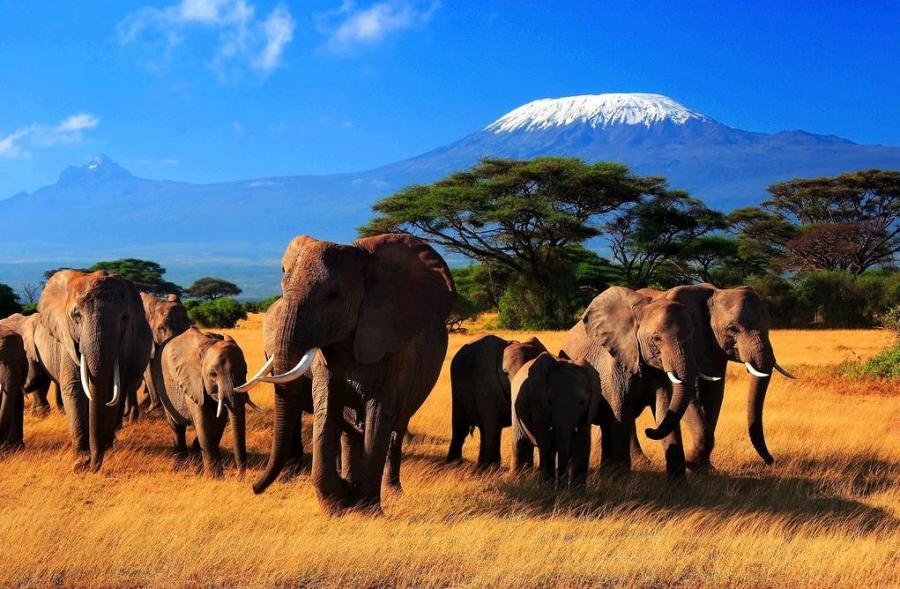 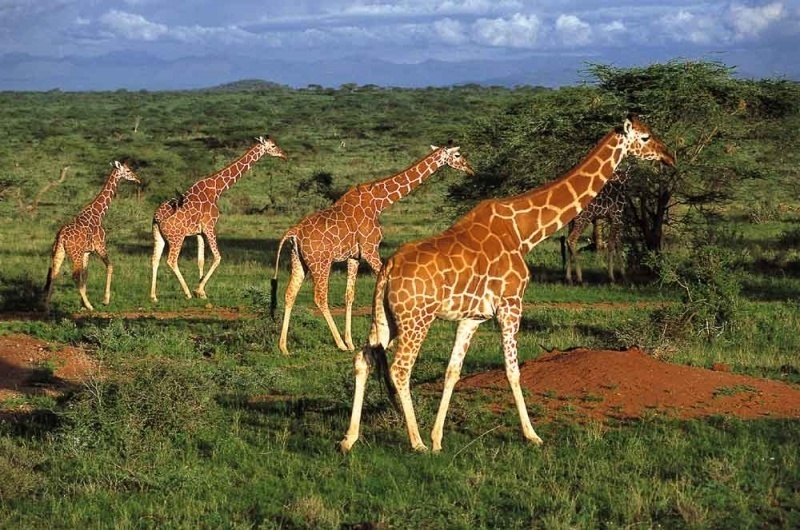 Родина арбузов – пустыня Калахари в Африке.
Более ста лет назад  английский исследователь Д.Ливингстон, путешествовавший  по пустыне Калахари, случайно наткнулся на заросли дикорастущих арбузов. Причем здесь росли не только известные исследователю круглые полосатые плоды, но и овальные, мелкие, размером с куриное яйцо. У некоторых арбузов была привычная сладкая мякоть, а у других - наоборот, нестерпимо горькая. Но  больше всего было плодов сочных, но совершено  безвкусных. Благодаря большому содержанию воды, арбузы являются одним из немногих водяных источников в некоторых странах, их называют “напитком пустынь”.
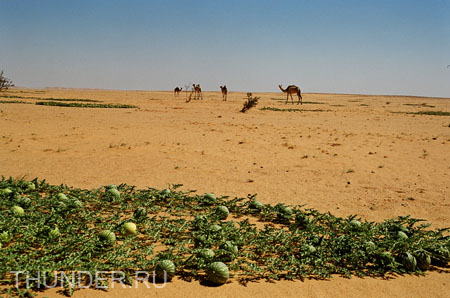 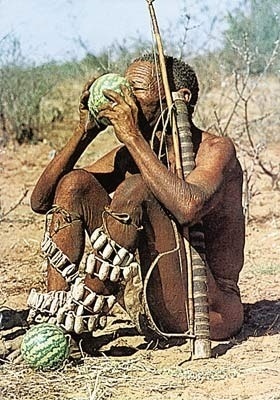 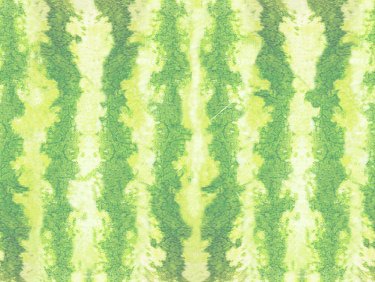 Что такое арбуз?
овощ
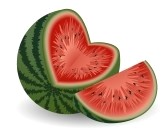 фрукт
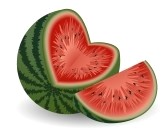 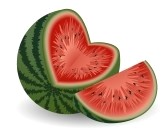 ягода
В Африке с древнейших времён выращивали арбузы как культурное растение. Именно там обнаружили сладкую форму дикорастущего арбуза. Затем арбузы появились в Малой Азии, на Кавказе и в Средней Азии. В XIII веке арбуз привезли в Астрахань, и он разошёлся по югу России.
Бахча
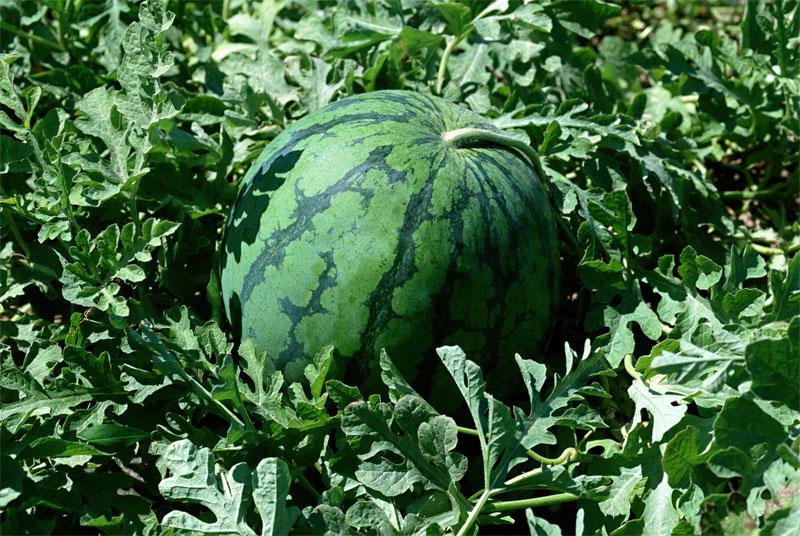 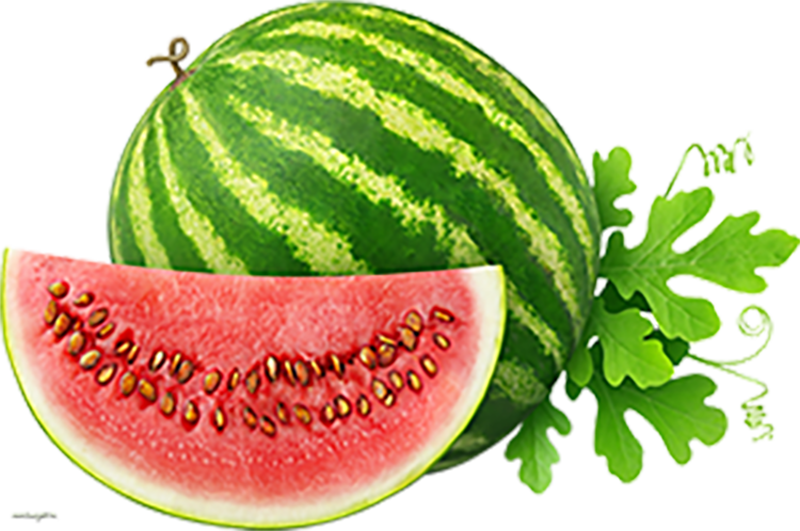 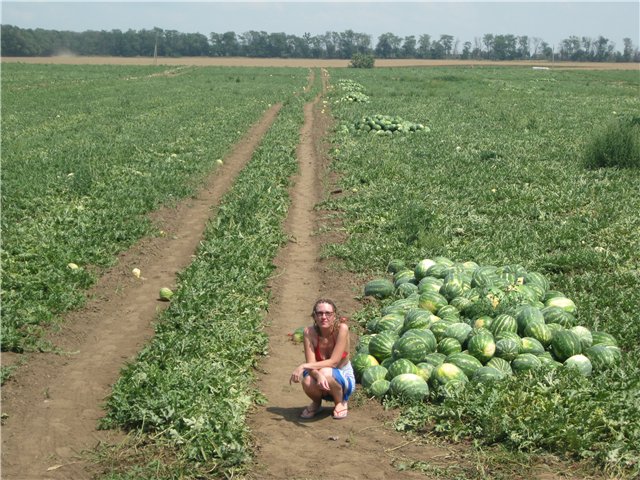 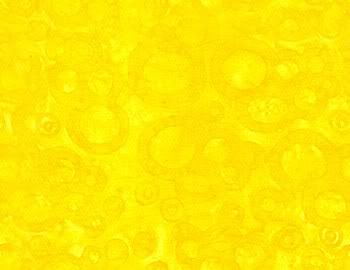 Первые арбузы были посеяны по царскому указу от 11 ноября 1660 года, причем предписывалось: как только диковинные овощи (а правильнее - ягоды) поспеют, немедленно доставить их в Москву. При Петре I арбузы уже не ввозили из-за границы. Их часто подавали во дворцах. Но не свежими, а опять-таки вымоченными в сахарном сиропе. Русское название арбуз получил от слова "харбюза", что в иранских языках означает дыня, или "огромный огурец".
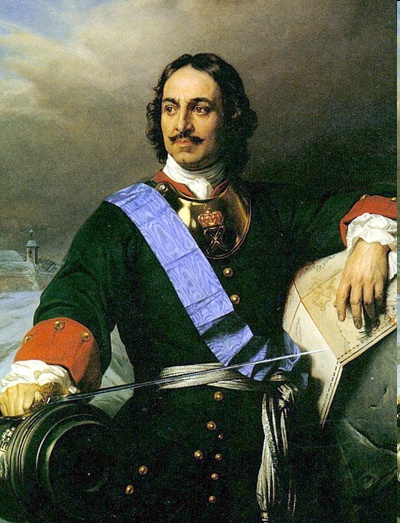 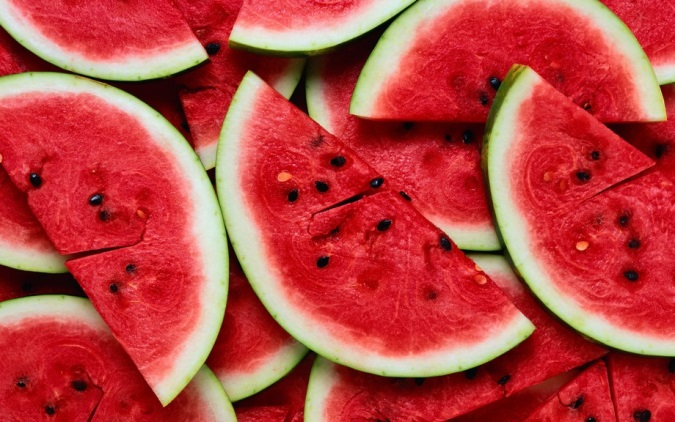 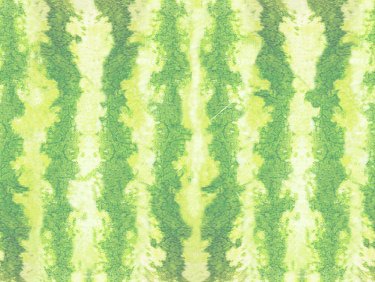 Чем полезен арбуз?
Он богат витаминами.
В нём содержатся 
витамины
 группы В,
 витамины
 РР, А, С, Е.
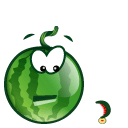 Какой формы арбуз?
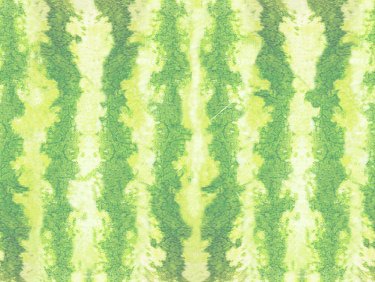 Всегда ли он круглый?
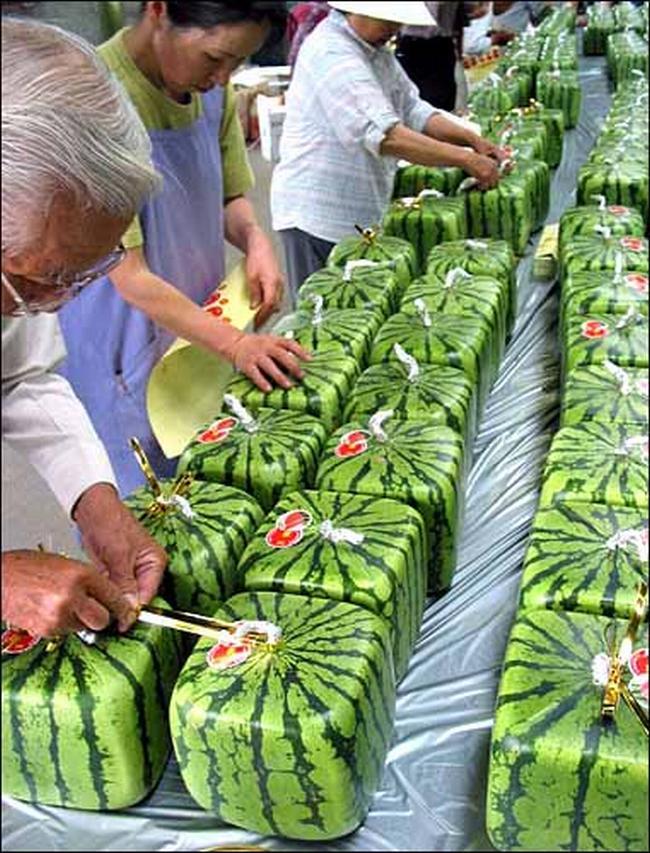 А бывает квадратный арбуз?
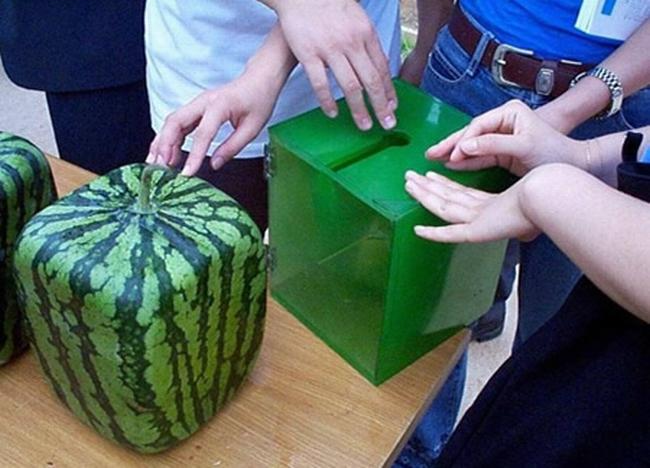 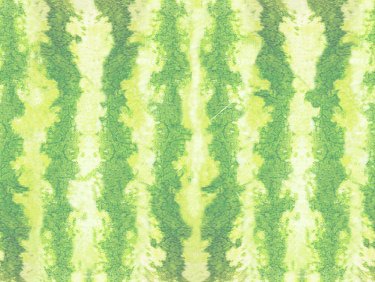 А теперь  хорошо
 подумайте и скажите,
 может ли быть арбуз в форме сердца?
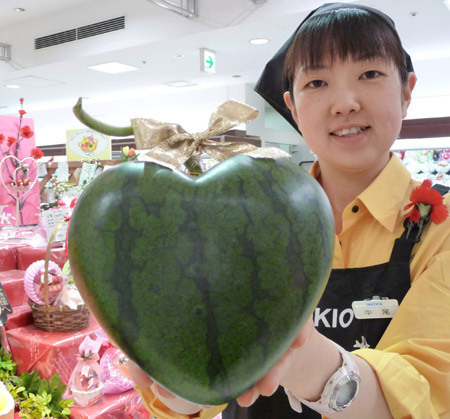 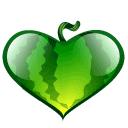 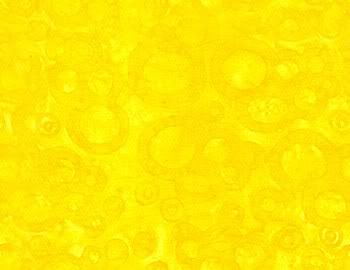 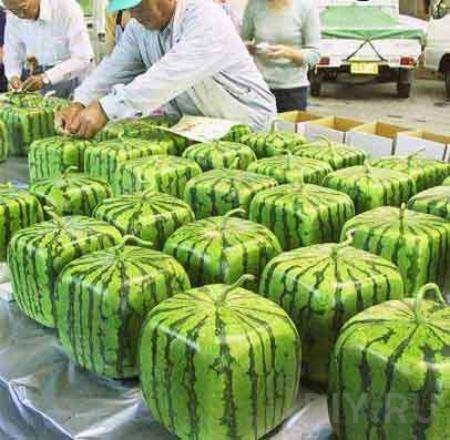 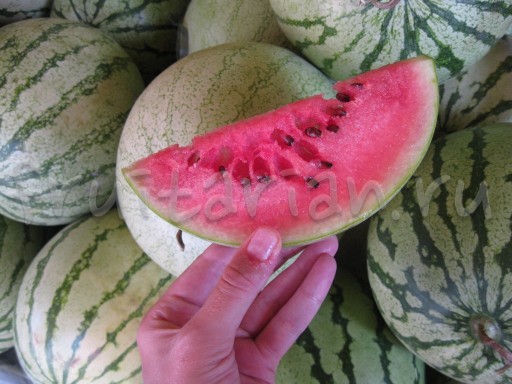 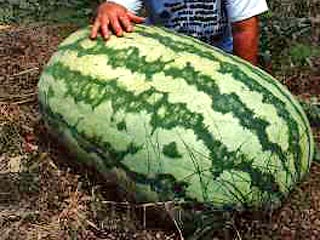 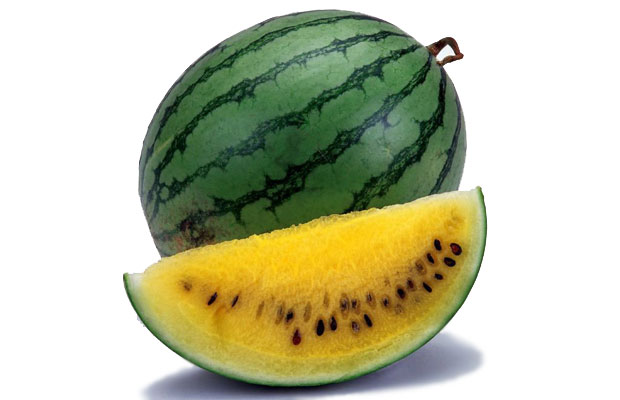 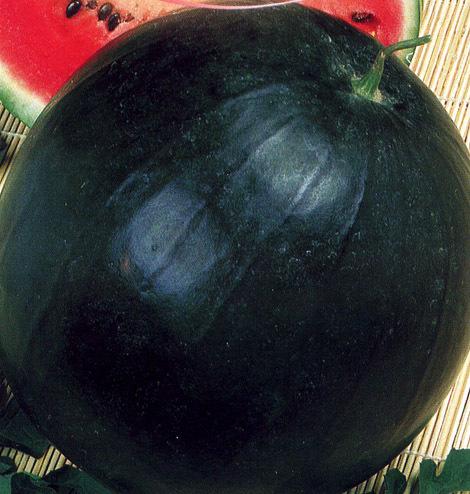 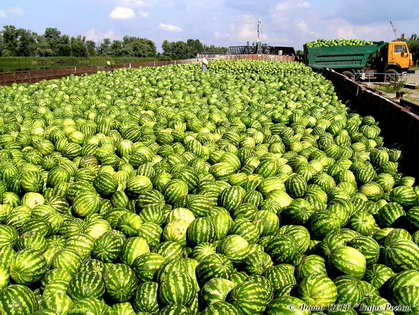 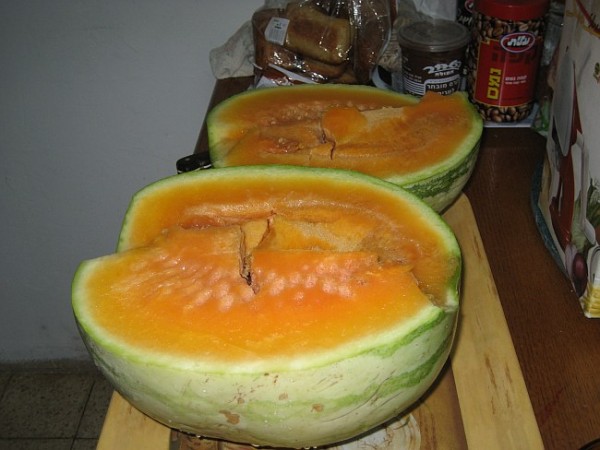 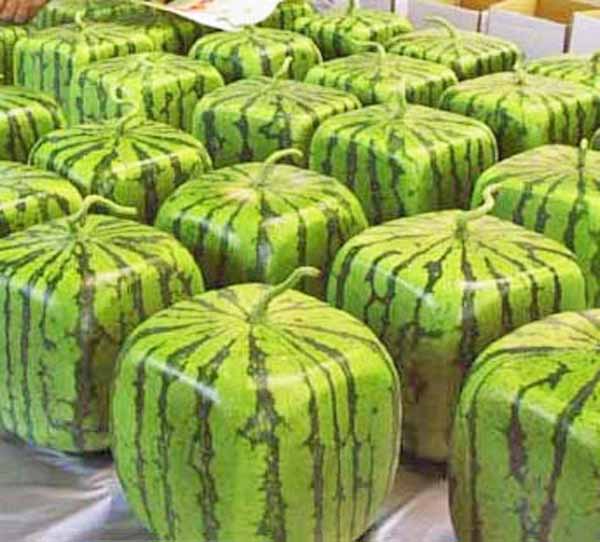 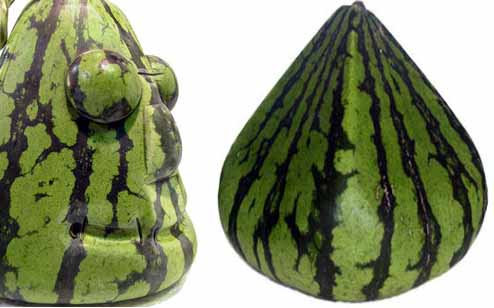 Интересные факты
Мировой рекорд по массе арбузов составляет примерно 119 килограммов. 
Такой массы достиг арбуз сорта Каролина-Кросс.
Какие овощи выросли на грядках?
Показал садовод
     Нам такой огород,
     Где на грядках, засеянных густо.
     Огурбузы росли,
     Помидыни росли,
     Редисвёкла, чеслук и репуста, 
     Сельдерошек поспел,
     И моркофель дозрел,
     Стал уже осыпаться спаржовник.
Арбуз можно есть  просто так, разрезав на дольки, а можно приготовить много вкусных блюд.
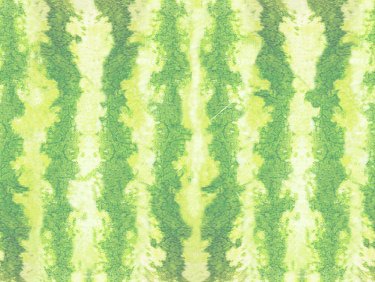 Из арбуза делают салат.
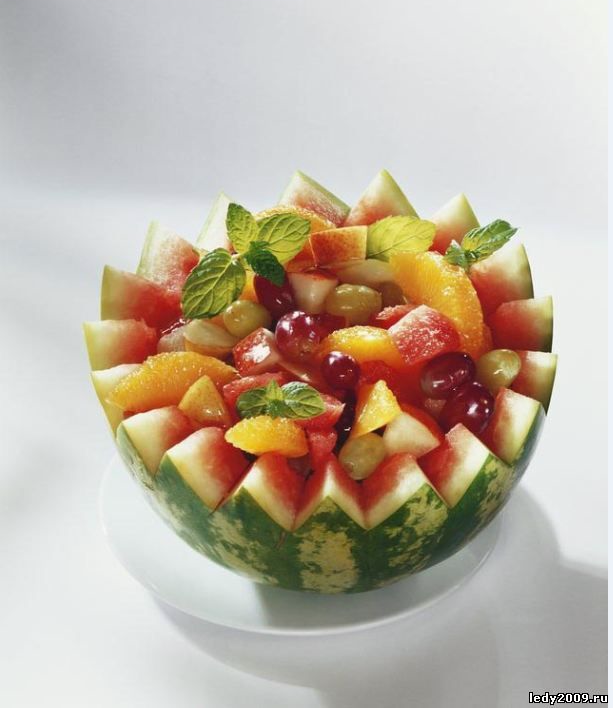 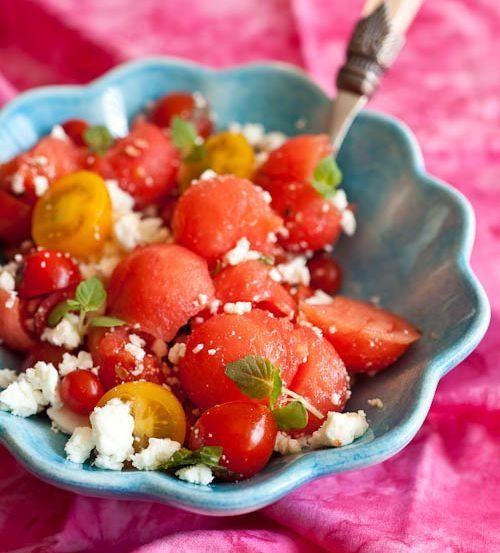 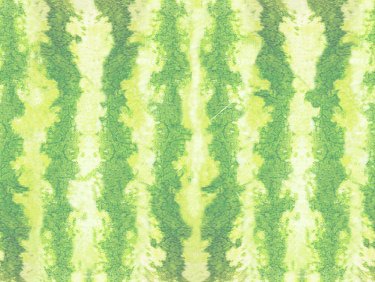 И даже приготавливают арбузный мёд! Он называется                       .
НАРДЕК
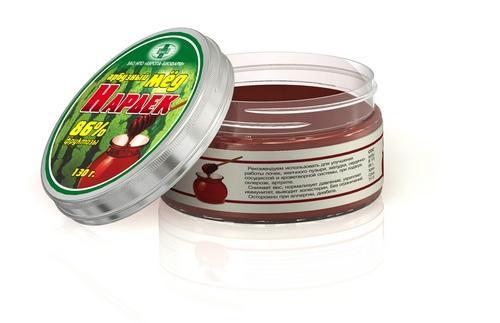 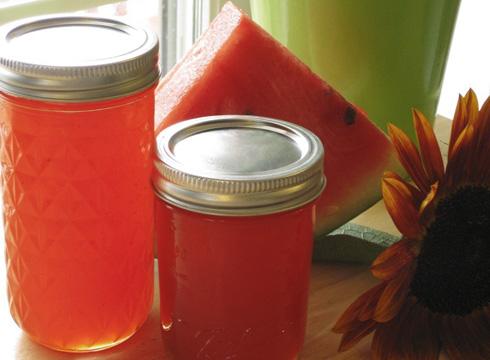 Арбузы являются не только чудесным лакомством, но и материалом для творчества!
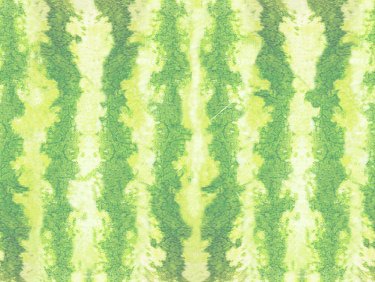 В последнее время модным увлечением стала резьба по арбузу!
Этому виду творчества уже более 700 лет. Зародился он в Тайланде.
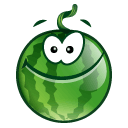 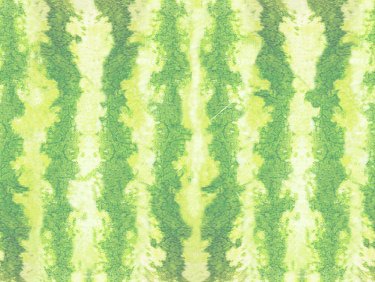 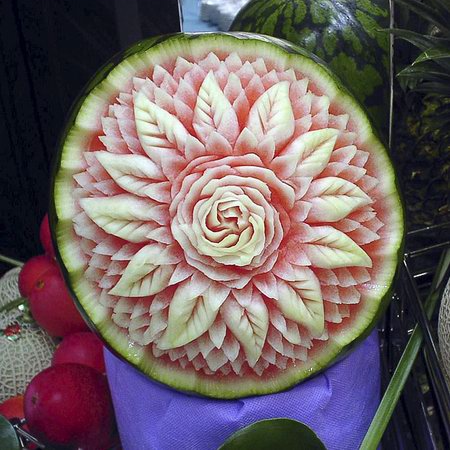 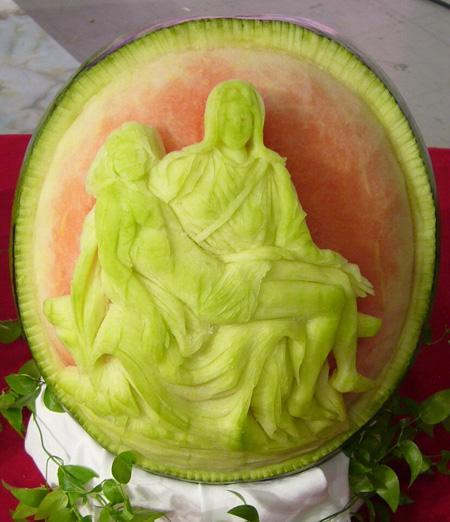 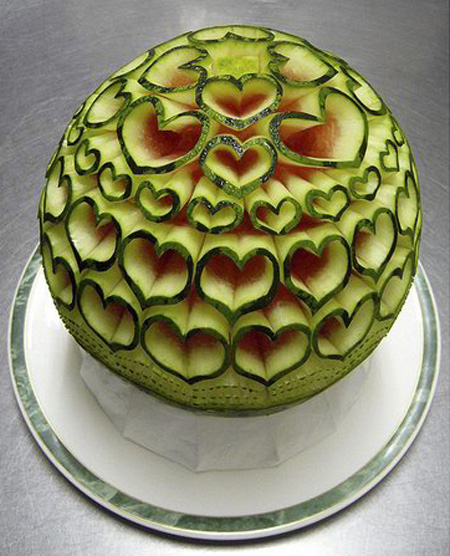 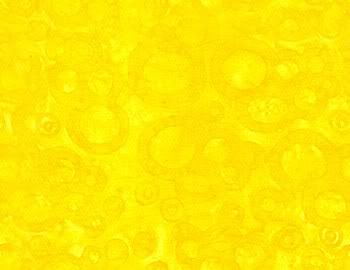 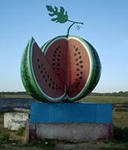 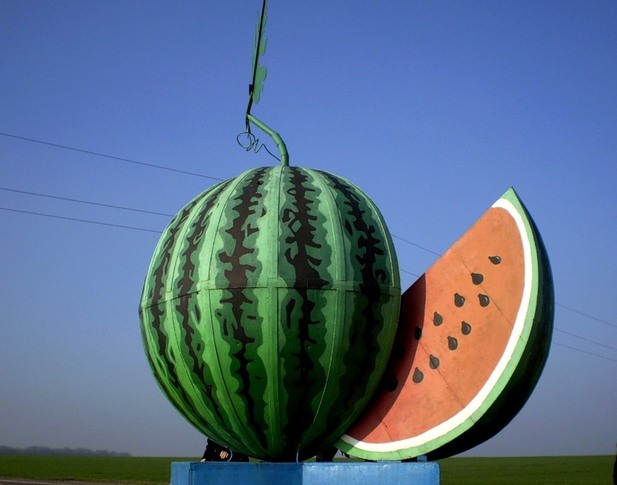 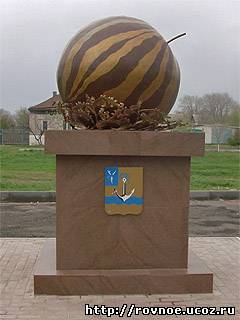 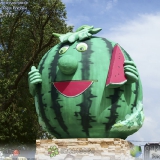 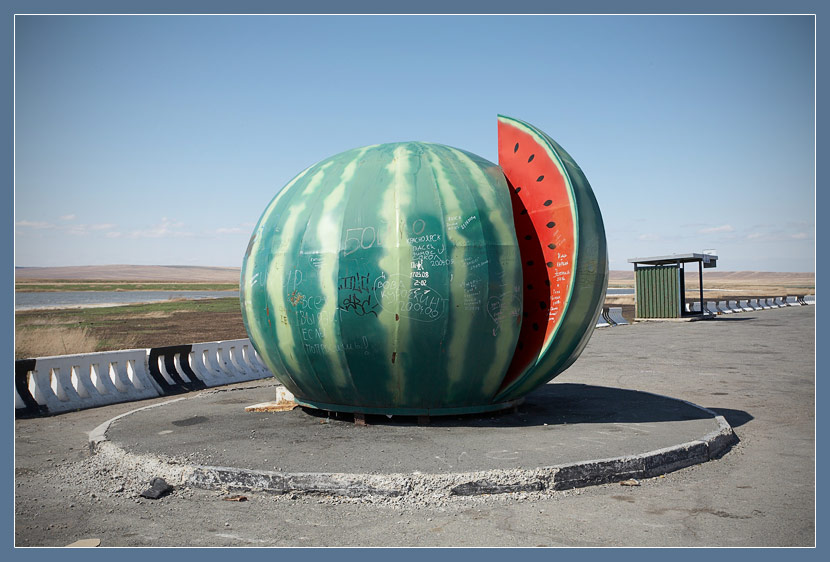 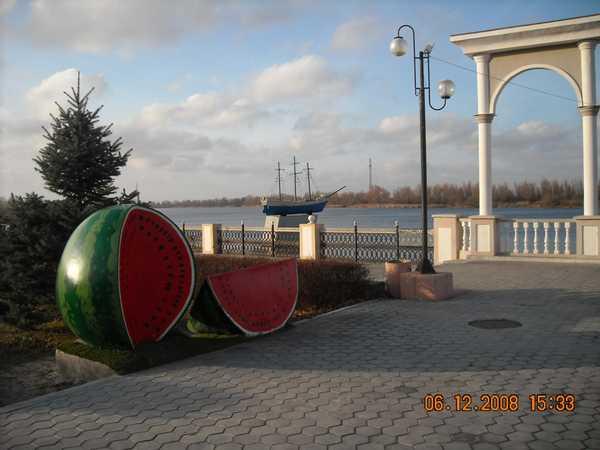 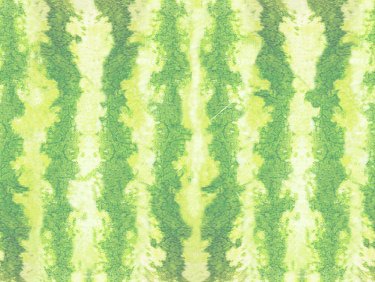 Молодцы!
 Вы многое узнали об арбузах!
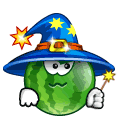 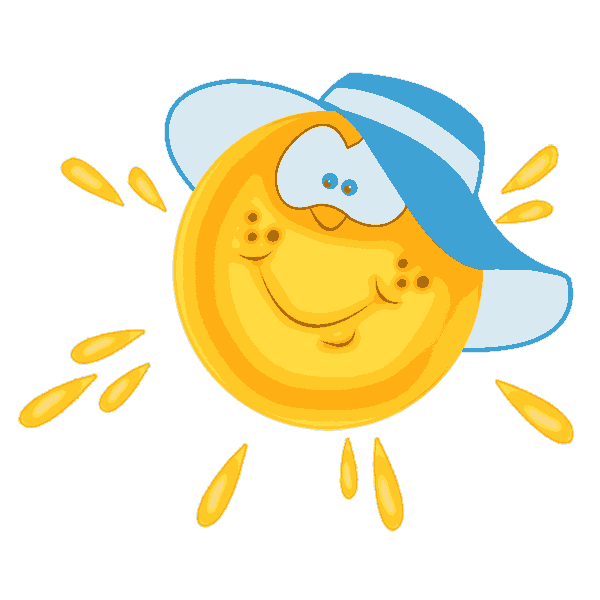 «Просто мы маленькие звезды»
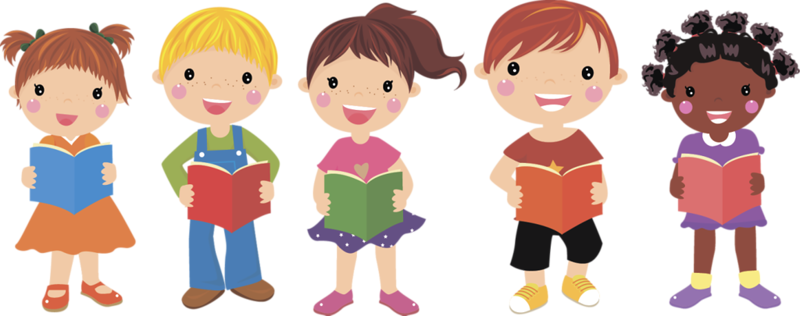 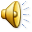 Приятного аппетита!
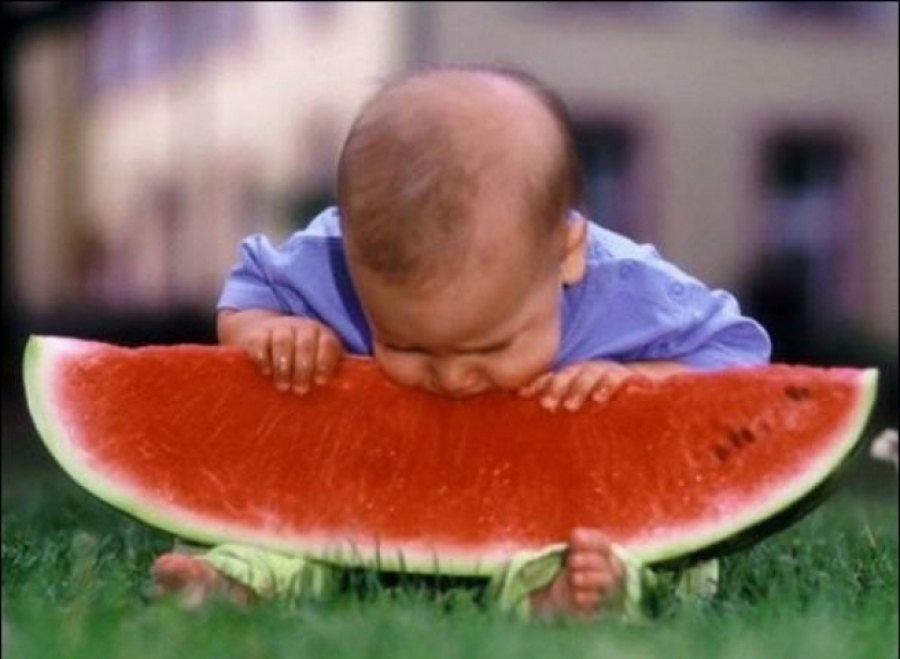